Ингигерд- правительница Гардарики
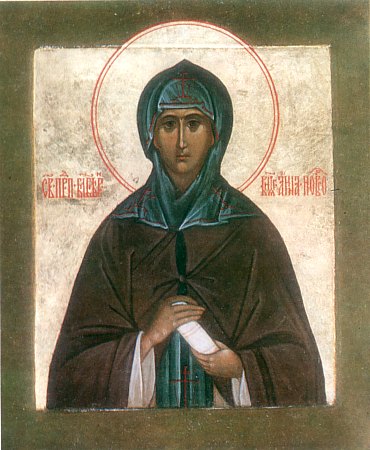 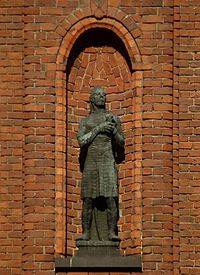 Икона святой Анны Новгородской
Статуя короля Олафа Шетконнунга перед зданием Стокгольмской ратуши
[Speaker Notes: Принцесса Ингигерд родилась в Швеции ок. 1000 года. Ее отец Олав Шётконунг был первым христианским королем Швеции. Крещена она была еще на родине.  Уже с детства она знала славянский язык, так как ее мать происходила из славянского племени бодричей (рагогов).
Совсем рано у нее проявился талант политика-миротворца: недаром на Руси ее будут звать христианским именем Ирина, что значит «мир».]
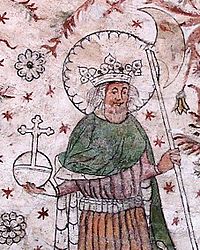 Икона святого Олава Норвержского, фреска в одной из шведских церквей
Ярослав Владимирович Мудрый. Реконструкция М. М. Герасимова по черепу
[Speaker Notes: Ее отец враждовал с норвежским королем Олавом Харальдссоном, а Ингигерд была в него влюблена. Однажды дипломатично выждав время, когда отец был в духе, она заговорила с ним о распре с норвежцами. Погибают люди, и оба народа страдают от набегов, никто не может проехать к своим родичам, - всем  от вашей распри только урон. «На твоем месте я заключила бы мир с Олавом Толстым», - смело посоветовала Ингигерд. Однако в этом случае дипломатия не удалась: отец разгневался и обещал дочери, что ей не бывать женой Толстяка. А в 1018 году приехало посольство из Гардарики - так скандинавы называли Русь. Свадьба состоялась в 1019 году. Брак был заключен не по любви, а в политических интересах, но сколько пользы и престижа принес он Руси!
Ярослав – конунг развивающегося княжества, через которое пролегает торговый «путь из варяг в греки». Несомненно, он – отличный союзник, тот, кто «действительно достоин моей дружбы», - сказал Олав Шётконунг. И выдал Ингигерд замуж, конечно, предварительно получив ее согласие.]
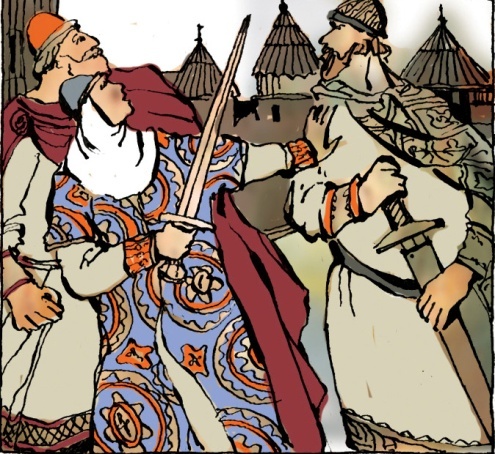 Старая Ладога. Средневековые памятники со стороны реки
Княгиня берет в свои руки инициативу по установлению мирных отношений между князьями Ярославом Киевским и Брячиславом Польским
[Speaker Notes: В приданое принцесса запросила у отца Старую Ладогу с прилегающими землями. 
Ингигерд , в христианстве Ирина, а в монашестве Анна – супруга «державника Русской земли», играла не последнюю роль в управлении страной и укреплении ее международного авторитета.  Настоящая женщина-политик 11 века!
Княгиня-дипломат
В 1021 году, когда кровопролитная усобица Ярослава с племянником Брячиславом Польским (Вартилавом в саге) ослабляла государство. Княгиня решила, что пора приблизить развязку войны и предложила обеим сторонам условия мирного договора. Собралось вече, на котором дали согласие и князья, и народ. В сагах повествуется: Ярослав так любил свою супругу, что «ничего не мог делать против ее воли» и в любом важном для государства деле советовался с ней. Княгиня же была мудра под стать мужу и заслуженно пользовалась уважением. Она улаживала отношения князя со своими сородичами -  варяжской наемной дружиной, действуя в интересах киевского престола.]
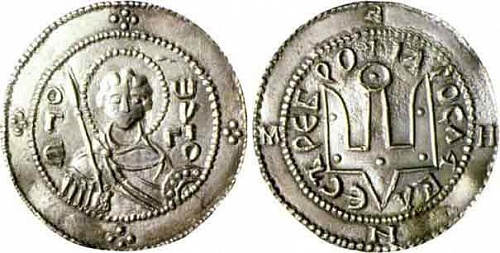 Новгородский сребреник Ярослава Мудрого XI в.
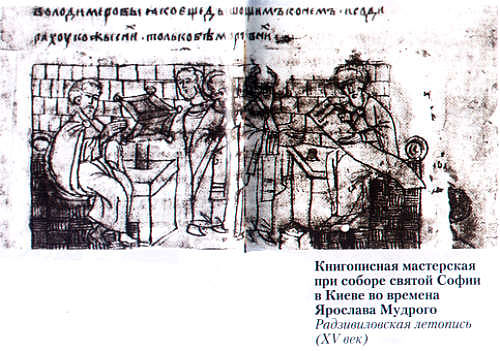 «Русская Правда» или «Суд Ярославль»
[Speaker Notes: Утверждение веры и государственности
Вместе с мужем княгиня Ирина видит свое призвание в распространении христианства, в котором обрела истину. В княжестве строятся новые города и множество красивейших храмов. Создается свод законов «Русская Правда», в котором учитывались интересы всех слоев населения, практически отменена смертная казнь. В 1037 г. константинопольский патриарх учреждает киевскую митрополию, а Ярослав уже стремился к некоторой независимости от Византии – по его инициативе ставится первый русский митрополит Иларион. Князь велит духовенству обучать грамоте своих детей, чтобы подготавливать священнослужителей. Для этого он устраивает школы, например, в Новгороде, на 300 человек. Начинается летописание, осуществляется перевод и переписка книг на церковнославянский и древнеславянский язык (кириллицу). Ярослав сам собирает рукописи в библиотеку для общего пользования в Новгороде. Русь становится не только могущественной христианской державой, но и самой грамотной и культурной страной в Европе, какой она и оставалась до нашествия Орды. Производится чеканка монеты под названием «Ярославле серебро» с изображением герба Рюриковичей с одной стороны и святого Георгия с другой.]
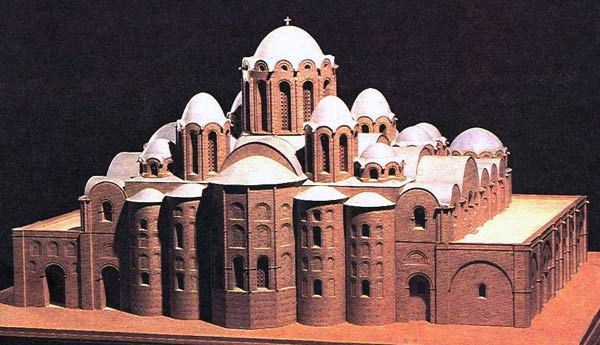 Макет первоначального облика Софийского собора в Киеве
[Speaker Notes: Киев стал крупным экономическим центром, оплотом православия, соревнующимся со столицей Византии и других держав. В Киеве были построены Золотые ворота, Софийский собор – по типу константинопольских, и еще около 400 церквей, монастыри в честь небесных покровителей князя и княгини – святых великомучеников Георгия и Ирины. Этими обителями управляла княжеская чета.]
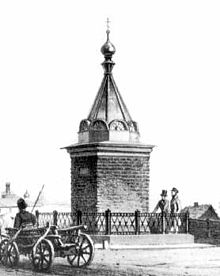 .
.
Ирининский столб. Так называлась одна из колонн собора Ирининского монастыря, построенного в честь святой покровительницы княгини Ирины.  Колонна возвышалась до середины ХХ века, но потом не выдержала испытания временем. Сам монастырь прекратил существование после монгольского нашествия.
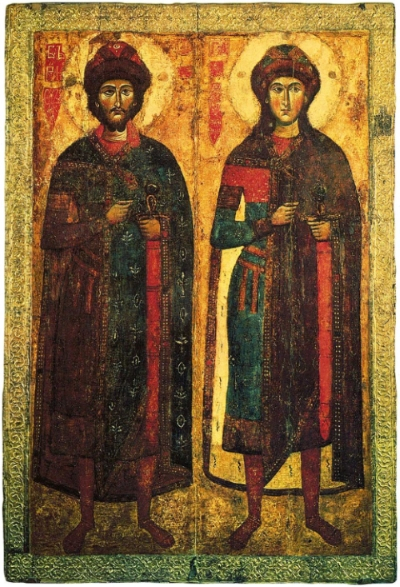 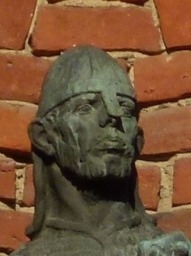 Олав Шетконнунг, отец Ингигерд
Икона святого Олава Норвежского
Икона святых благоверных князей Бориса и Глеба
[Speaker Notes: В 1021 году по ходатайству Ярослава и Ирины перед греческим митрополитом произошло прославление святых благоверных князей Бориса и Глеба, братьев Ярослава, в лике страстотерпцев, который не был знаком православной церкви. 
Олав Харальдссон, который был убит в битве своими подданными, очень скоро стал почитаться святым покровителем Норвегии. В Новгороде существовал храм в честь его имени, называемый «варяжским». 
Но нельзя не сказать и о достойнейшем поступке отца Ингигерд. Олав Шётконунг умер мученической смертью от рук язычников в Стокгольме за отказ поклониться идолам ок. 1022 года.]
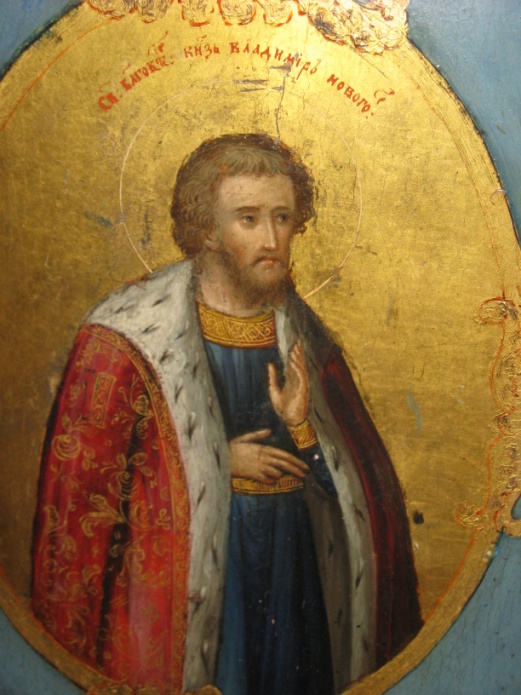 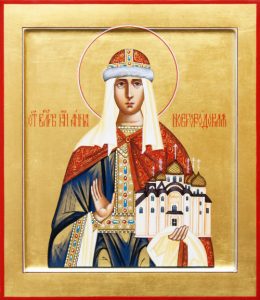 Новгородский собор в Великом Новгороде
Святой Благоверный князь Владимир Ярославич
Святая Анна Новгородская, изображенная держащей в руке собор
[Speaker Notes: Новгородская «сага»
Когда старшему сыну Владимиру исполнилось четырнадцать, Ярослав посадил его на княжение в Новгород. Княгиня Ирина отправляется туда вместе с сыном и, имея опыт, помогает ему в управлении. А возмужав, Владимир часто отлучается из города в военные походы. Материнская самоотдача сливается в княгине с умением отлично вести дела политического и хозяйственного плана, и это приносит результаты. В 1045 году начато строительство Софийского собора в Новгороде. Анна и Владимир являются почетными ктиторами (строителями) этого величественного сооружения.]
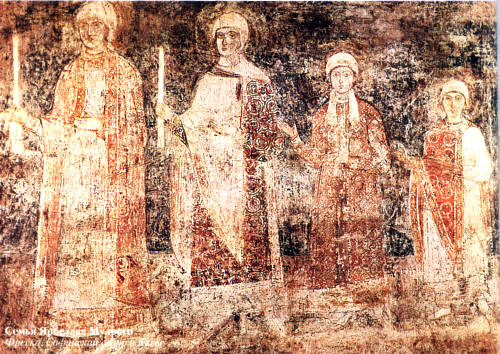 Фрагмент фрески Софийского собора в Киеве (1045 г.). Ингигерд с дочерьми Елизаветой, Анастасией и Анной
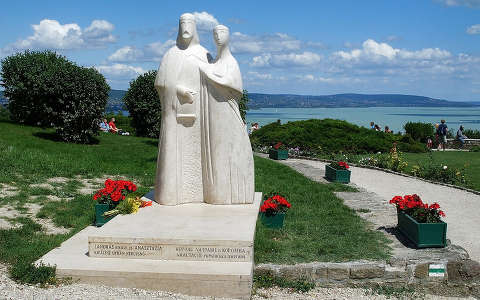 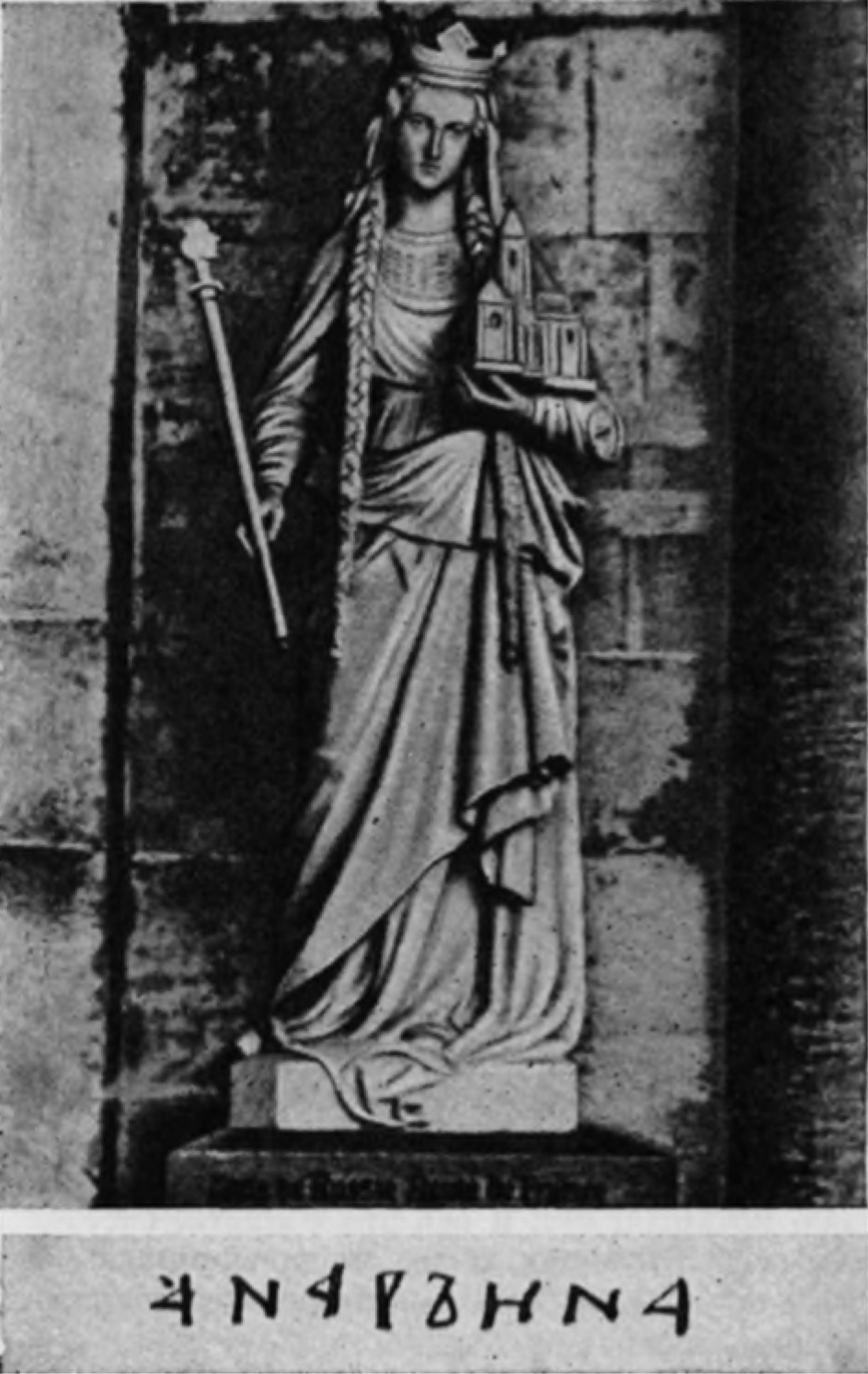 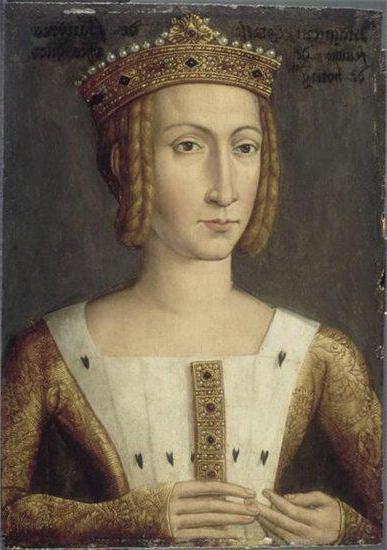 Великий князь Всеволод Ярославич.
Памятник венгерскому королю Андрашу и его супруге Анастасии Ярославне, Хевиз
Скульптурное изображение Анны Ярославны, королевы Франции
Елизавета Ярославна, королева Норвежская, или Эллисив
[Speaker Notes: Международное признание Руси
Разрозненные княжества впервые объединились под властью одного князя-единодержца. Благодаря энергичной внутренней и внешней политике Ярослава Русь крепла и обрастала новыми землями. В некоторых военных походах Ингигерд даже  сопровождала мужа, но обычно она жила в Киеве, управляла делами, воспитывала детей. У Ингигерд и Ярослава было шесть сыновей и три дочери. Дальновидные политики, они удачно породнились с правящими династиями Франции, Венгрии, Норвегии, Германского графства. Сын Ярослава Всеволод взял в жены дочь самого византийского императора Константина Мономаха. Европейские монархи считали за честь  иметь дружественные связи с Рюриковичами. Ингигерд заботилась не только о своих детях: в Киеве нашли прибежище двое сыновей изгнанного короля Англии, воспитывался будущий норвежский правитель принц Магнус Добрый. Роль Руси в жизни других государств в те времена была как никогда значительна и благотворна, авторитет Руси рос. В этом несомненно немалая заслуга княгини.]
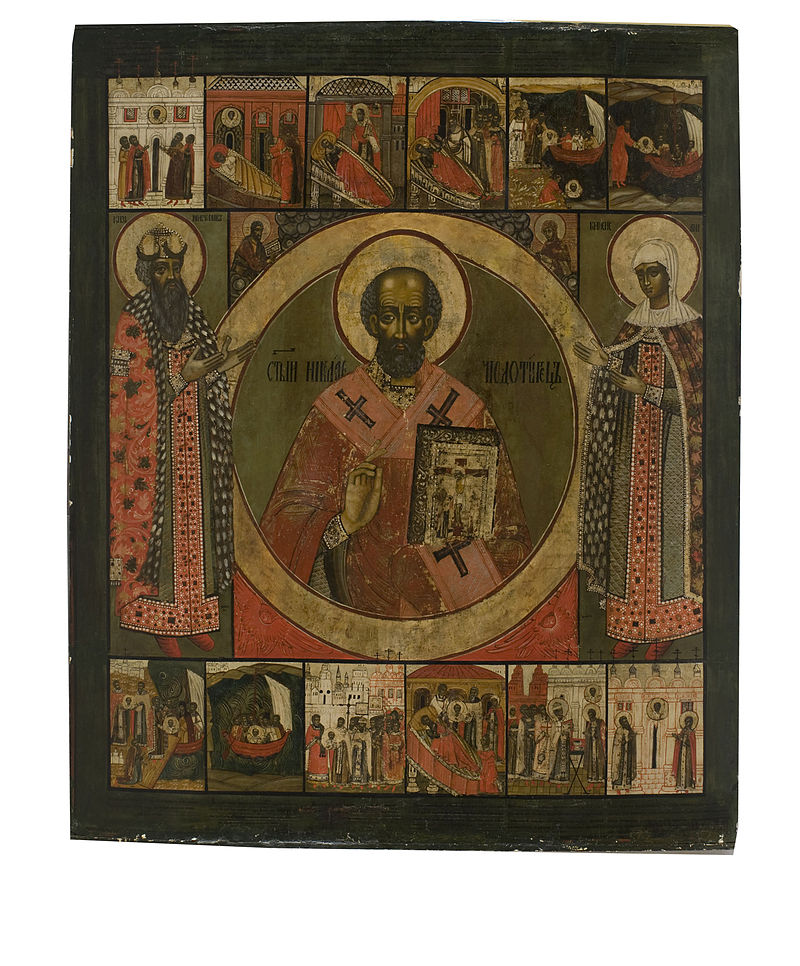 Святая благоверная княгиня Анна Новгородская. Фрагмент иконы Божией Матери «Знамение» с избранными святыми и изображением Новгородского Кремля. Конец XVII- начало XVIII в., XIX в. Из церкви Михаила Архангела на Торговой стороне. Одно из самых древних сохранившихся изображений святой.
Икона «Святитель Николай Чудотворец (Дворищенский), с предстоящими благоверными князем Мстиславом и княгиней Анной Новгородскими и 12 клеймами обретения образа Святителя Николая». Первая треть XVIII века, Новгород.
[Speaker Notes: Святое «древо» – от святого корня
В конце своей плодотворной жизни княгиня принимает монашеский постриг и получает новое имя Анна, в переводе с греческого - «благодать». По кончине в 1050 г. она была похоронена в еще недостроенной новгородской Софии, где и по сей день покоятся ее нетленные мощи и от них происходят исцеления. В 1439 году Церковь причислила ее к лику святых. 
 
Св. благоверная княгиня Анна Новгородская стала примером для русских князей и княгинь, которые, приняв схиму, стремились свято закончить свои дни на земле. Многие потомки Ингигерд  и Ярослава (канонизированного в 2004 г. местно – в Киеве),  были прославлены в лике  святых. Среди них уже названный сын Владимир Новгородский, еще два сына, внук Владимир Мономах, известные потомки Андрей Боголюбский, Александр Невский, Даниил Московский, Иван Калита, Петр Муромский, Дмитрий Донской и многие другие.]